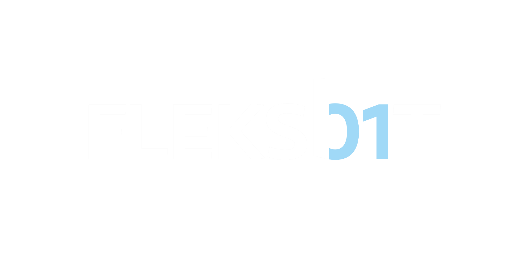 MI VOLIMO NAŠ POSAO
Upravljanje promjenama i 
Oracle Talent Management Cloud

Tomislav Gligora i Rade Pobulić

HROUG 2018
[Speaker Notes: Hello Everyone. It’s great to be here. My name is x. I am your Oracle [Title]. 
We’re excited to partner with [Company A] to discuss how Oracle simply powerful HCM Cloud solution can help transform and future proof your business, tomorrow, today in the digital age.
 
The Deloitte Human Capital Trends study, which surveyed more than 7,000 companies in 130 countries, found that 92% of companies believe they are not organized correctly to succeed… A strong talent strategy will be the foundation to creating the team-based transparent organization of tomorrow. 

Today we plan to discuss ways Oracle can partner with you to help HR spend more time focusing on automating a talent strategy that helps your workforce reach their full potential more efficiently.  Nearly everything in our lives today is digital, which is why Oracle has made a tremendous investment in designing simply powerful applications for HR and talent management, so you can use technology to harness the power of your talented workforce. 

Key themes you will here today in our presentation will be: 

- “always on”, “real-time”, “self-service”, “manager enabled”]
Oracle SaaS stiže u Hrvatsku
Analytics
User Experience
PaaS
Social
Mobile
Connected
Web
Secure
Marketing
Sales
Commerce
CPQ: Configure Price Quote
Service
Social
Global HR
Talent
Financials
Projects
Procurement
Planning & Budgeting
Globalizations and Statutory Localizations
INTEGRATED APPLICATIONS FOUNDATION
Social Network                Mobile               KPIs & Dashboards               Predictive Analytics               Integrations
2
[Speaker Notes: Svi koji prate aktivnosti kompanije Oracle, mogli su uočiti ubrzan razvoj SaaS usluga baziranih na Oracle Fusion aplikacijama. Te aplikacije predstavljaju krunu razvoja integriranih poslovnih aplikacija koji je započeo 1987. godine, zasnovan na jedinstvenom modelu podataka u bazi podataka Oracle i 4G alatima za razvoj aplikacija. Tu generaciju aplikacija danas poznajemo kao e-Buinesss Suite. Oracle je 2009. godine značajno proširio svoj middleware portfelj i stvorio zaokružen i kompletan Oracle Fusion Middleware. Time je pored dominacije na nivou baze podataka, ostvario i tehnološko vodstvo na srednjem sloju, što mu je dalo najbolju moguću platformu za razvoj nove generacije aplikacija, Oracle Fusion Applications. Tu je model podataka iz e-Business Suite poboljšan izabranim detaljima iz Siebel, JD Edwards i PeopleSoft aplikacija, a veliki dio nove funkcionalnosti je dobiven od nove platforme, Fusion Middleware. Ta platforma je omogućila i prirodan prelazak na Cloud, zahvaljujući vrhunskim SOA i sigurnosnim funkcijama, uz dodatni faktor korištenja vlastitog optimiziranog hardvera i distribucije Linuxa. Prve implementacije Fusion aplikacije, prvo on-premise, a uskoro i u Cloudu, započele su u malom obimu 2012. godine. Bilo je potrebno oko 5 godina da svi moduli koji postoje u starom e-Business Suite postanu raspoloživi i u Oracle Cloud. Još uvijek je broj zemalja za koje postoje lokalizacije veći u eBS nego u Cloudu, ali se situacija sa modulima i lokalizacijama mijenja pred našim očima. Danas Oracle Fusion SaaS korisnici dobivaju automatski upgrade na novu verziju svaka 3 mjeseca i mi vidimo 2019. godinu kao prekretnicu za primjenu Oracle SaaS u Hrvatskoj.]
Mi smo spremni
Oracle Global Human Resources Cloud 2017 Certified Implementation Specialist
Oracle Talent Management Cloud 2017 Certified Implementation Specialist
Oracle Unified Method with Cloud Application Services 2017 Certified Implementation Specialist
Oracle Financials Cloud: General Ledger 2017 Certified Implementation Specialist
Oracle Manufacturing Cloud 2017 Certified Implementation Specialist
Oracle Procurement Cloud 2016 Certified Implementation Specialist
Oracle Fusion CRM: Sales 11g Certified Implementation Specialist
Oracle Fusion Incentive Compensation 2014 Certified Implementation Specialist
3
[Speaker Notes: Konzultanti u našem Oracle SaaS timu, pored iskustva u desetinama e-Business Suite implementacija, obučavaju se i certificiraju se za Oracle Fusion Saas još od 2012. godine, tako da danas posjeduju certifikate iz svih oblasti Fusion Cloud - CRM, SCM, ERP, a najnoviji su za HCM i Talent Management. U ovom trenutku, naš konzultant Rade Pobulić učestvuje u globalnoj implementaciji Oracle HCM Cloud kod DHL Express.]
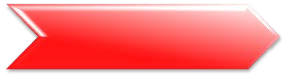 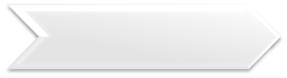 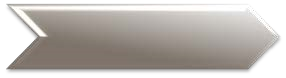 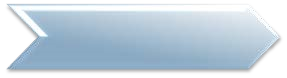 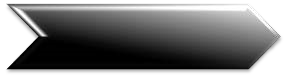 Transition
Project Design
Configure
Validate
Realization
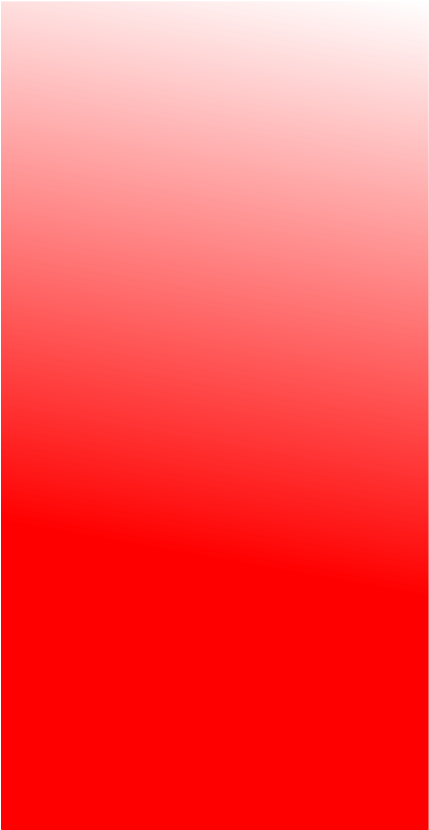 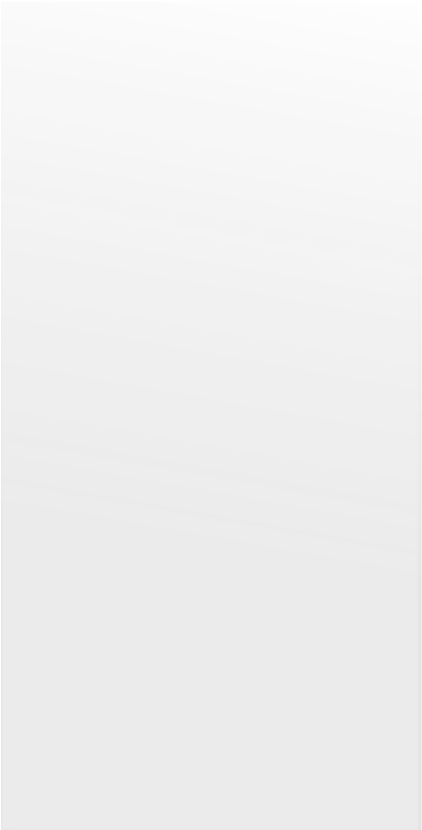 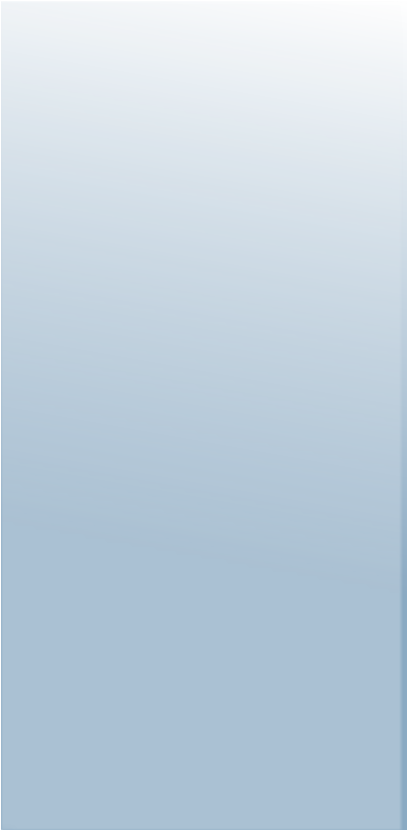 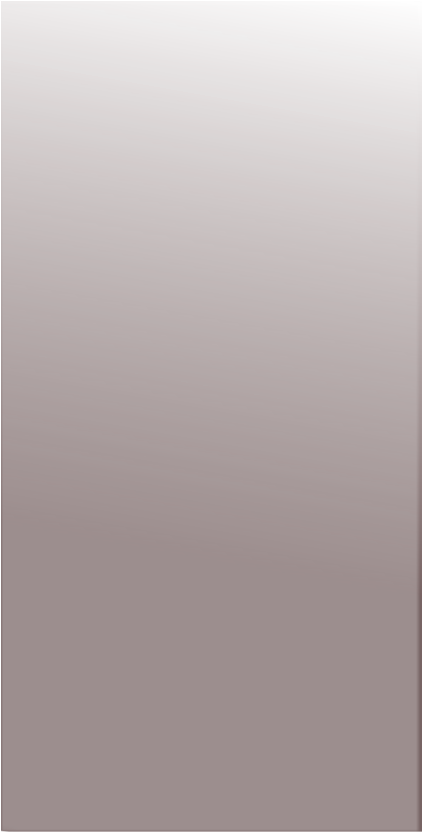 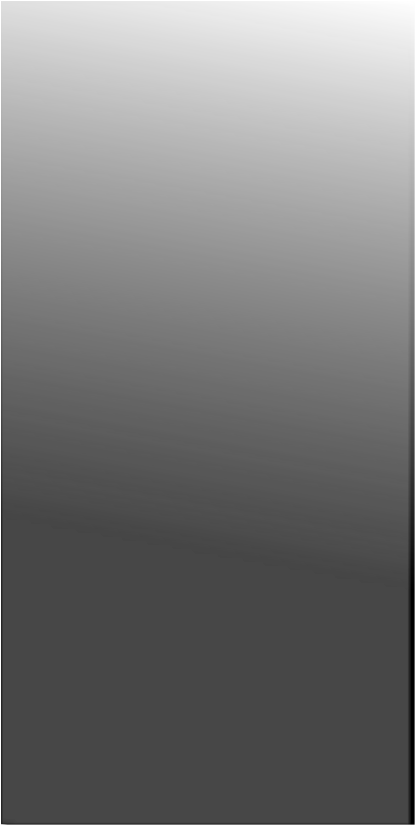 Cloud Applications Services Oracle Unified Method
Manage Transition to Steady-
Migrate Configuration  to
Setup Applications
Update Setups
Plan Project
state Operations
Production
Migrate Integrations &
Validate Configuration
Prepare Validation Scripts
Conduct Kickoff Meeting
Post Go-Live Support
Extensions to Production
Load & ValidateData
Schedule Workshops
Load, Reconcile & Validate
Handoff to Customer
Load & Validate Data
Data in Production
Relationship Manager
Conduct Functional Design
Build & Validate Integrations
Workshops
Conduct Final Validation
Pored odličnog proizvoda, imamo i praktičnu metodologiju implementacije OUM CAS
Gain Acceptance
Conduct End-to-End Review
Review
Apply & Validate Extensions
Conduct Technical Design
and Extensible Items
Workshops
Verify Production &
Close Project
Prepare
for Training
Operational Readiness
Conduct Design Review
Implement Security
Conduct Train-the-Trainer
Develop Security and
Begin Production Use
Prepare Cutover Strategy
Workshops
Validation Strategies & Plans
Conduct Implementation
Conduct Implementation
Conduct Implementation
Conduct Implementation
Checkpoint
Checkpoint
Checkpoint
Checkpoint
Project
Management
4
[Speaker Notes: Pored široko poznatog softvera i hardvera, Oracle već 30 godina njeguje i metodologiju projekata vezanih za Oracle proizvode. Rade Pobulić nam je još 1990. godine na CASE 2. savjetovanju u Opatiji najavio Oracle CASE alate, a slijedeće godine je na CASE 3. Richard Barker, autor Oracle CASE Method, održao predavanje o Oracle CASE metodologiji i alatima. Oracle je uskoro na sličnim principima razvio i Application Implementation Method (AIM) za projekte implementacije eBusiness Suite, a sa dolaskom Fusion aplikacija, metode CDM i AIM su zamijenjene Oracle Unified Method-om (OUM). OUM je prije tri godine dopunjen specijalnom varijantom, OUM CAS (Cloud Application Services), za implementaciju SaaS.]
Upravljanje promjenama
Veoma važan proces u svakom projektu implementacije
U praksi, mnogi implementacijski konzultanti taj proces potpuno zanemaruju - pretpostavljaju da je to odgovornost naručitelja
Naručitelji najčešće nisu svjesni potrebe za stručnim upravljanjem promjenama, pa taj zadatak niti ne spominju u tenderima za implementacije
Na kraju, konzultanti se ni ne trude da nauče modele upravljanja promjenama, jer ih nitko i ne plaća za to
Zato vidimo mnogo projekata gdje implementacija aplikacije daje mnogo slabije efekte od očekivanih
5
[Speaker Notes: AIM i OUM imaju definirane procese za upravljanje organizacionim promjenama, sa po desetak zadataka. To nam je, kao dobrim poznavaocima obje metodologije, ukazalo na potrebu ozbiljnog pristupa tim zadacima, ali u praksi smo vidjeli da drugi konzultanti taj proces potpuno zanemaruju, podrazumijevajući da će je to odgovornost naručitelja. Zbog takvog stava, implementacijski konzultanti koji posjeduju znanje potrebna za upravljanje promjenama su vrlo rijetki i jedine koje znamo su proizvod raznovrsne karijere koja je obuhvaćala i management potkovan sa dobrim teoretskim znanjem. S druge strane, sami naručitelji projekata imaju najčešće malo ili nikakvo teorijsko i praktično znanje o upravljanju promjenama, tako da nisu ni svjesni važnosti tog procesa, te u natječajima i ne spominju to kao komponentu implementacijske usluge. Imali smo više prilika da nas pozovu u pomoć na projektima sa ozbiljnim problemima po završetku implementacije, gdje smo se uvjerili da je nebriga o upravljanju promjenama višestruko umanjila potencijalne pozitivne efekta implementacije Oracle aplikacija, a u najgorim slučajevima dovela i do pojave negativnih efekata.
Najnovija iskustva nam pokazuju da je nedostatak upravljanja promjenama još veći problem kod implementacija Oracle SaaS, zbog slijedećih razloga:
I kupovina i implementacija SaaS se odvija brže i manje je prilika i vremena na raspolaganju za postavljanje odgovarajućeg procesa upravljanja promjenama.
Promjene su veće jer se aplikacija manje prilagođava postojećim poslovnim procesima naručitelja, već se procesi prilagođavaju aplikaciji. Pored toga, izuzetno funkcionalno bogatstvo SaaS pruža priliku da se mnoge stvari rade na potpuno novi način, ili da se nešto što je ranije bilo nemoguće, sada može raditi.
Promjene su češće, jer se automatski radi nadogradnja na novu verziju svakog kvartala, a zbog intenzivnog razvoja, to stalno donosi značajne nove funkcije koje valja iskoristiti.]
Upravljanje promjenama je još važnije za SaaS
I kupovina i implementacija SaaS se odvija brže i manje je prilika i vremena na raspolaganju za postavljanje odgovarajućeg procesa upravljanja promjenama.
Promjene su veće jer se aplikacija manje prilagođava postojećim poslovnim procesima naručitelja, već se procesi prilagođavaju aplikaciji. Pored toga, izuzetno funkcionalno bogatstvo SaaS pruža priliku da se mnoge stvari rade na potpuno novi način, ili da se nešto što je ranije bilo nemoguće, sada može raditi.
Promjene su češće, jer se automatski radi nadogradnja na novu verziju svakog kvartala, a zbog intenzivnog razvoja, to stalno donosi značajne nove funkcije koje valja iskoristiti.
6
[Speaker Notes: AIM i OUM imaju definirane procese za upravljanje organizacionim promjenama, sa po desetak zadataka. To nam je, kao dobrim poznavaocima obje metodologije, ukazalo na potrebu ozbiljnog pristupa tim zadacima, ali u praksi smo vidjeli da drugi konzultanti taj proces potpuno zanemaruju, podrazumijevajući da će je to odgovornost naručitelja. Zbog takvog stava, implementacijski konzultanti koji posjeduju znanje potrebna za upravljanje promjenama su vrlo rijetki i jedine koje znamo su proizvod raznovrsne karijere koja je obuhvaćala i management potkovan sa dobrim teoretskim znanjem. S druge strane, sami naručitelji projekata imaju najčešće malo ili nikakvo teorijsko i praktično znanje o upravljanju promjenama, tako da nisu ni svjesni važnosti tog procesa, te u natječajima i ne spominju to kao komponentu implementacijske usluge. Imali smo više prilika da nas pozovu u pomoć na projektima sa ozbiljnim problemima po završetku implementacije, gdje smo se uvjerili da je nebriga o upravljanju promjenama višestruko umanjila potencijalne pozitivne efekta implementacije Oracle aplikacija, a u najgorim slučajevima dovela i do pojave negativnih efekata.
Najnovija iskustva nam pokazuju da je nedostatak upravljanja promjenama još veći problem kod implementacija Oracle SaaS, zbog slijedećih razloga:
I kupovina i implementacija SaaS se odvija brže i manje je prilika i vremena na raspolaganju za postavljanje odgovarajućeg procesa upravljanja promjenama.
Promjene su veće jer se aplikacija manje prilagođava postojećim poslovnim procesima naručitelja, već se procesi prilagođavaju aplikaciji. Pored toga, izuzetno funkcionalno bogatstvo SaaS pruža priliku da se mnoge stvari rade na potpuno novi način, ili da se nešto što je ranije bilo nemoguće, sada može raditi.
Promjene su češće, jer se automatski radi nadogradnja na novu verziju svakog kvartala, a zbog intenzivnog razvoja, to stalno donosi značajne nove funkcije koje valja iskoristiti.]
Upravljanje promjenama u OUM CAS
Nažalost, kako je OUM CAS značajno svedena u odnosu na OUM, kompletan proces upravljanja promjenama je izbačen i zamijenjen jednim savjetom:
Emphasize the importance of Organizational Change Management in maximizing the benefits of investments in new technology. Reiterate the usefulness of clearly articulating and communicating the project's value proposition, as well as having the support of key stakeholders throughout the project
7
[Speaker Notes: Nažalost, kako je OUM CAS značajno svedena u odnosu na OUM, kompletan proces upravljanja promjenama je izbačen i zamijenjen jednim savjetom:
Emphasize the importance of Organizational Change Management in maximizing the benefits of investments in new technology. Reiterate the usefulness of clearly articulating and communicating the project's value proposition, as well as having the support of key stakeholders throughout the project.
OUM CAS je izuzetno pragmatična i agilna metoda, pa je vjerojatno uzrok izbacivanja procesa upravljanja promjenama bilo opažanje da većina implementacijskih konzultanata to i ne ume da radi, a da većina naručitelja to i ne zahtjeva. Mi se sa takvim pragmatičnim smanjenjem obuhvata metodologije potpuno slažemo, ali nas je to ponukalo da napravimo ozbiljnu analizu optimalnog pristupa upravljanju promjenama u implementacijskim projektima. Ubrzo nam je postalo jasno da implementacijski projekti, iako možda predstavljaju neke od najvećih organizacijskih promjena, imaju slične probleme i moraju dijeliti isti pristup kao i druge organizacijske promjene. Kao dva osnovna problema, uočili smo povećanu brzinu promjena i nedostatak stručnosti za upravljanje promjenama.]
Eksponencijalno ubrzanje promjena
Cjelokupan tehnološki napredak se ubrzava
Mnogi klasični modeli upravljanja promjenama ne mogu da riješe probleme toliko ubrzanih promjena
Najvažniji faktor su ljudi sposobni da aktivno učestvuju tim brzim promjenama - „talenti”
Zato mi na našim projektima tragamo za takvim talentima u timu naručitelja i model upravljanja promjenama biramo pragmatično tako ga oni mogu primijeniti
8
[Speaker Notes: Kao što je i razvoj Oracle SaaS ubrzan u odnosu na e-Business Suite, i opći tehnološki razvoj u svijetu pokazuje znakove eksponencijalnog ubrzanja. To znači da će se svaka djelatnost u svakoj organizaciji, prije ili kasnije, toliko brzo mijenjati, da će sposobnost za brze promjene biti najvažniji faktor uspjeha u svemu! Nama, kao iskusnim primjeniteljima raznih praktičnih metoda i teorija upravljanja promjenama, na prvih mah je palo na pamet usavršavanje agilnijih metoda, ali smo shvatili i da će se, kao i sve ostalo, i te metode usavršavati i mijenjati ubrzano. To je onda još više naglasilo problem nedostatka stručnosti u upravljanju promjenama.
Od kako je postalo jasno da umjetna inteligencija pokazuje znake eksponencijalnog rasta i da ima potencijal da ubrza cjelokupan tehnološki napredak, rađene su u svijetu mnoge analize o najboljoj organizacionoj strategiji u takvom kontekstu. Ono što smo uspjeli izvući kao najčešći savjet svih tih analiza je da su sada za svaku organizaciju najvažniji talenti, a ne procesi i drugi do sada bitni organizacioni činioci. Kao „talent“ definiramo svakog zaposlenog koji ima potencijal da poboljša rezultate organizacije, što implicira da može da aktivno učestvuje u sve bržim promjenama.
To nam je već dalo smjernice za pristup na našim projektima. Kako smo mi sami svakako već svjesni važnosti upravljanja promjenama na projektu i poslije, to znači da smo mi taj eksterni talent koji sve to treba predočiti na pravi način rukovodstvu naručitelja i njegovom projektnom timu, a onda vidjeti sa njima imaju li oni raspoložive talente koji bi se pridružili i preuzeli što je moguće veću ulogu u upravljanju promjenama. Najbolje je ako je naša uloga uglavnom edukativna i da talenti naručitelja do završetka projekta postanu sposobni da samostalno i kreativno upravljaju promjenama.]
Mlađi talenti na implementacijskom projektu
Implementacijski projekat je stresan za svaku organizaciju jer stvara dodatno opterećenje na najiskusnijim i najopterećenijim zaposlenicima
Ako se projektu pridodaju i mlađi, slabo iskorišteni talenti, korist može biti višestruka
9
[Speaker Notes: Svima je jasno da je implementacijski projekt težak zadatak za svaku organizaciju, jer se moraju angažirati najviše oni kadrovi koji su već najviše opterećeni redovnim obavezama, kao najbolji poznavaoci poslovnih procesa. Međutim, takvi projekti su istovremeno i šansa da se mlađi talenti, manje iskusni ali više raspoloživi i spremniji za učenje i promjene, značajnije uključe i ubrzano steknu dragocjeno iskustvo kroz suradnju sa iskusnim konzultantima i svojim najiskusnijim kolegama. Ljudima kojima po dvije – tri godine nije dana prilika da rade zahtjevnije poslove, iskustvo na implementacijskom projektu je znalo da promjeni karijeru.]
Važnost optimalnog razvoja mladih talenata
Razvoj mladih talenata može da se ubrza višestruko i da ostvari mnogo viši nivo znanja i sposobnosti, ako se radi sustavno, posvećeno i uz pomoć dobre aplikacije
Obuka mora biti redovna, dobro osmišljena, prilagođena potrebama organizacije i profilu talenata
Prenošenje znanja među talentima mora biti sustavno i efikasno
Radni zadaci i ciljevi moraju pružati mogućnost za brzo stjecanje potrebnog iskustva posle obavljene obuke
Učinak mora biti evidentiran, ocjenjen i pohvaljen ili dat savjet o poboljšanju
Talenti moraju učestvovati aktivno u postavljanju svojih ciljeva i razvoju svoje karijere
10
[Speaker Notes: Naša djelatnost, IT consulting, nametnula nam je da kroz više decenija usavršimo proces zapošljavanja, početne i permanentne interne obuke, usmjeravanje i praćenje napretka, te ubrzanog stjecanja iskustva kroz seriju projekata sa postepenim povećavanjem odgovornosti. Pri tom smo se trudili da istovremeno skratimo potrebno vreme, a povećamo postignutu širinu i dubinu znanja, kao i sposobnost da se to znanje efektivno iskoristi na projektima. To iskustvo nam je jasno pokazalo da taj cijeli proces mora da se vodi sa velikom pažnjom i posvećenošću stručnog i poslovnog rukovodstva, ali da mora biti i dobro organiziran, sa efikasnom informatičkom podrškom. Za 5-6 ljudi, nekoliko spreadsheet-a je završavalo posao, ali već za 100 ljudi, morala je da se koristi dobra aplikacija, koja ne oduzima previše vremena za unošenje i ažuriranje raznih evidencija i planova, a daje dobar pregled i olakšava optimizaciju cijelog procesa. Nije svejedno da li uspijete organizirati da vam vaš konzultant pohađa obuku jednom u 3 mjeseca ili jednom u 4 mjeseca i da li posle obuke to znanje ima priliku primijeniti već slijedeći tjedan ili kroz 6 mjeseci. Uz tempo općih promjena i napretka u našoj djelatnosti, prvi scenarij vam omogućava da jedva održavate osrednju kvalitetu i slabu konkurentnost, a drugi da ste u svjetskom vrhu i da uvijek imate posla.
Iako naša djelatnost živi od prodaje pameti i od postanka je izložena brzim promjenama, sa širenjem eksponencijalnog ubrzanja u sve djelatnosti, slična načela za razvoj talenata će se morati primijeniti svugdje. Samo, tada to neće biti fina optimizacija tog procesa, već temeljna promjena pristupa, prioriteta i ulaganja u razvoj talenata. Umjesto prosječno jedne (ili nijedne) profesionalne obuke u 5 godina, često loše izvedene ili neprimjerene, imat ćemo potrebu za 2-3 obuke godišnje, maksimalno efektne i odabrane i prilagođene potrebama organizacije i pojedinačnih talenata. Umjesto da se znanje unutar organizacije prenosi spontano i u fragmentima, imat ćemo talente koji su motivirani da svoje znanje prenose drugima na osmišljen i efikasan način. Umjesto do neiskusni rade trivijalne poslove godinama, njihova karijera će biti ubrzana kroz zadavanje zadataka i ciljeva koji će im pomoći da steknu iskustvo potrebno da učvrste znanja stečena intenzivnom obukom. Umjesto da nemamo skoro nikakvu evidenciju o učinku i nedefinirane ciljeve, svaki talent će znati i aktivno učestvovati u postavljanju i ostvarivanju kratkoročnih i dugoročnih ciljeva, sa svih organizacionih nivoa. I, sva ta obuka, stjecanje iskustva i ciljevi, bit će međusobno usklađeni i u skladu sa poslovnom strategijom i brzim promjenama u organizaciji.]
Iskusni talenti su najveća vrijednost organizacije
Ali, brze promjene mogu tu vrijednost otpuhati
O njihovom usavršavanju više nitko ne brine, pa ni oni sami
Oni sposobniji su napredovali do rukovodećih mjesta, za koja nikad nisu valjano obučeni
Njihova znanja i sposobnosti se moraju evidentirati i usporediti sa potrebama, a uočeni nedostaci sustavno poboljšati
Za sva rukovodeća i ključna radna mjesta treba unaprijed imati plan sukcesije
11
[Speaker Notes: Iako su mladi talenti najveći neiskorišteni potencijal u većini organizacija, iskusni zaposlenici također mogu biti velika neiskorištena vrijednost. Oni se šalju na obuku još rjeđe ili nikad – smatra se da već znaju sve što treba ili da su prestari da uče potpuno nove stvari. Oni sposobniji, kroz mnogo godina, polako dobivaju unapređenja, dok ne završe na nekoj rukovodećoj poziciji za koju u suštini više nemaju sposobnosti ili znanja. Njihovo bogato i dragocjeno iskustvo će ubrzano gubiti vrijednost kako se budu ubrzavale promjene, ukoliko ne budu učestvovali veoma aktivno u tim promjenama i brzo stjecali nova znanja. Da bi to bilo moguće, njihova postojeća znanja i sposobnosti se moraju evidentirati, objektivno ocijeniti i usporediti sa novim potrebama, pa se za uočene nedostatke mora napraviti plan poboljšanja. Za sva rukovodeća i ključna radna mjesta treba unaprijed imati plan sukcesije koji će osigurati da najbolji interni kandidati budu prepoznati i njihova znanja i sposobnosti budu dovedeni na potreban nivo. Treba imati u vidu da će brzina promjena utjecati i na promjene u samoj strukturi upravljanja, pa će se u praksi mnogo više javljati matrične, projektno orijentirane ili svedene hijerarhije sa povećanom ulogom stručnih ključnih radnih mjesta u odnosu na administrativno-menadžerske. Optimalno iskorištenje iskusnih zaposlenika je kritično, a ta optimizacija se može efikasno sprovoditi samo uz podršku dobre aplikacije.]
Od čega početi?
Implementacijski projekti posebno, kao i tehnološki napredak uopće, zahtijevaju velike i brze promjene u organizacijama
Najvažniji faktor uspjeha za takve promjene su talenti koji će ih nositi
Da bismo efikasno i brzo razvili i iskoristili talente, moramo imati dobru aplikaciju za upravljanje talentima
12
[Speaker Notes: Vidi se da implementacijski projekti posebno, kao i tehnološki napredak uopće, zahtijevaju velike i brze promjene u organizacijama, a samim tim i ozbiljan pristup upravljanju promjenama. Dio tog pristupa mora biti i upravljanje talentima, i mladim i iskusnim, kao nosiocima promjena. Efikasno upravljanje talentima je moguće samo uz podršku dobre aplikacije. Zato, vjerojatno prva velika promjena koju vaša organizacija treba sprovesti je implementacija aplikacije za upravljanje talentima i temeljna promjena pristupa upravljanja talentima]
Oracle HCM Cloudsve je tu
Optimizacija radne snage
PrivlačenjeTalenata
Global HR
Zapošljavanje
Upravljanje organizacijom
Time & Labor
Potpuno
Plaće i beneficije
Ciljevi
Talent Management
HR Help Desk
Učinak
Prisutnost i odsustva
Compensation & Payroll
Pregled Talenata
Nagrađivanje
Work Life Solutions
Razvoj / Rast Talenata
13
[Speaker Notes: Oracle Talent Management Cloud (TM) je izuzetno dobro SaaS rješenje za te potrebe. Najvažnije funkcije su:
Katalog poslova i radnih mjesta (hijerarhija radnih mjesta; povijest promjena; fleksibilno definiranje atributa; sinkronizacija poslova, radnih mjesta i angažmana)
Profili osoba i poslova/radnih mjesta (praćenje vještina, kompetencija, dostignuća i drugih sadržaja; knjižnica sadržaja - tipovi i stavke; modeli za ocjenjivanje; pretraga profila; usporedba profila; analiza najboljeg uklapanja)
Upravljanje ciljevima (individualni; organizacioni; knjižnica ciljeva; dodjeljivanje i dijeljenje ciljeva)
Upravljanje učinkom
Razvoj karijere (plan razvoja karijere; pregled razvojnih ciljeva; istraživanje rola; interesantne karijere; omiljene kolege; želje)
Pregled talenata (vođenje sastanka za pregled talenata; matrica ocjena: učinka, potencijala, kompetencija, ciljeva, posljedica gubitka, rizika gubitka, bodova; individualni i organizacioni pregled)
Planiranje sukcesije
Edukacija (kontekstualno i ugrađeno, kolaborativno, socijalno i ciljano učenje; praćenje napretka u realnom vremenu)
Zapošljavanje
Interna društvena mreža za suradnju sa kolegama
Imenik za laku pretragu po svim elementima profila zaposlenih i prikaz organigrama
Sustav za analizu podataka
TM se može implementirati samostalno ili kao dio šire grupe Oracle Human Capital Management Cloud (HCM). HCM je grupa aplikacija u okviru Oracle Fusion Cloud porodice aplikacija, koju je Oracle razvio na zajedničkoj bazi podataka korištenjem Oracle Fusion Middleware srednjeg sloja. Ovakva arhitektura osigurava najjednostavniju i najefikasniju moguću integraciju svih modula Oracle Fusion Cloud, koji su praktično svi samo dijelovi jedne velike aplikacije postavljene na jednoj bazi podataka. Veoma je lako početi samo sa TM, nastaviti sa ostatkom HCM, pa kasnije implementirati ERP, SCM, CRM, sve prirodno integrirano. Cloud arhitektura nam osigurava da nemamo briga oko hardvera, instalacije i velikog dijela administracije, te da je tehnička podrška pojednostavljena i efikasnija. Nemamo briga ni oko nadogradnji na nove verzije, njih Oracle radi redovno svaka tri mjeseca.]
Sučelje je jednostavno i intuitivno i posjeduje samposlužne stranice za sve moguće interakcije direktno sa rukovodiocima i zaposlenicima
14
[Speaker Notes: Pored toga što ima sve potrebne funkcije, veoma je bitno da upotreba TM ne predstavlja značajan dodatni posao za rukovodioce i zaposlenike. Sučelje je jednostavno i intuitivno i posjeduje samposlužne stranice za sve moguće interakcije direktno sa rukovodiocima i zaposlenicima. Sučelje se automatski prilagođava veličini ekrana na kome se koristi, tako da je upotreba prijatna i produktivna na mobilnim telefonima, tablet i personalnim računarima.]
Promjena koju donosi implementacija TM je velika, ali ona pruža i dobru šansu da se lako prebrode tipični problemi iz oblasti upravljanja promjenama:
Integracija tehničkog i ljudskog aspekta upravljanja promjena nije veliki problem jer već prirodno imamo članove tima iz obadvije oblasti, iz kadrovske službe i implementacijske konzultante.
Navigacija (upravljanje promjenama kroz vrijeme) je olakšana upotrebom TM, jer skoro sve funkcije TM mogu pomoći u navigaciji.
Ljudski faktor (odbojnost prema promjenama) je lakše savladati u novoj kulturi koju stvara upotreba TM, gdje se stalno ocjenjuje napredak, performanse, diskutira o karijeri i olakšava neposredno učestvovanje svih u postavljanju ciljeva. Upozoravamo da se upotreba TM i promjena kulture neće desiti samo po sebi, još uvijek je potreban ozbiljan početni napor, ali jednom pokrenut, proces počinje sam sebe da gura naprijed.
15
[Speaker Notes: Iako je promjena koju donosi implementacija TM velika, ona pruža i dobru šansu da se lako prebrode tipični problemi iz oblasti upravljanja promjenama:
Integracija tehničkog i ljudskog aspekta upravljanja promjena nije veliki problem jer već prirodno imamo članove tima iz obadvije oblasti, iz kadrovske službe i implementacijske konzultante.
Navigacija (upravljanje promjenama kroz vrijeme) je olakšana upotrebom TM, jer skoro sve funkcije TM mogu pomoći u navigaciji.
Ljudski faktor (odbojnost prema promjenama) je lakše savladati u novoj kulturi koju stvara upotreba TM, gdje se stalno ocjenjuje napredak, performanse, diskutira o karijeri i olakšava neposredno učestvovanje svih u postavljanju ciljeva. Upozoravamo da se upotreba TM i promjena kulture neće desiti samo po sebi, još uvijek je potreban ozbiljan početni napor, ali jednom pokrenut, proces počinje sam sebe da gura naprijed.
Danas se u svijetu koristi više modela upravljanja promjenama. Mi se na Oracle Cloud projektima držimo samo opće preporuke da treba istaći važnost upravljanja promjenama i za to pridobiti rukovodstvo naručitelja. Za koju god formalni ili ad hoc model da se odlučimo, sa početkom upotrebe TM dobiva se dobra informatička podrška za mnoge od najvažnijih zadataka u upravljanju promjenama. Pored toga, upotreba TM dugoročno odgaja najvažniji sastojak za stalne i brze promjene - talente.]
Talentisu prvi prioritetgeneralnih direktora širom svijeta
79% generalnih direktora ima direktno potčinjenog direktora ljudskih resursa
„Koju god definiciju odabrali da bi odredili talente i prakse upravljanja talentima, za njihovu uspješnost presudno je kontinuirano prilagođavanje i usklađivanje praksi upravljanja talentima s poslovnom strategijom poduzeća. Da bi to mogla učiniti, poduzeća moraju osigurati predanost upravljanju talentima na svim razinama menadžmenta te utkati navedene prakse u samu srž svoje organizacijske kulture. Također, od presudne je važnosti osigurati nužnu infrastrukturu i podršku u obliku jasnih procesa za upravljanje talentima od strane funkcije ljudskih potencijala.”
Upravljanje talentima u vrijeme krize u poduzećima u republici Hrvatskoj
Marković Mileusnić, Naoulo Bego, Vrhovski
*PWC research 2017
16
Vaši ljudi su vašnajvrjedniji resurs. Ako upregnete njihov potencijal, to će vas nositi naprijed.
17